LSD-SLAM: Large-Scale Direct Monocular SLAM
Jacob Engel , Thomas Schops and Daniel Cremers
Key Contribution
A novel direct tracking method which operates on sim(3), thereby explicitly detecting scale-drift.
An elegant probabilistic solution to include the effect of noisy depth values into tracking.
Related Work
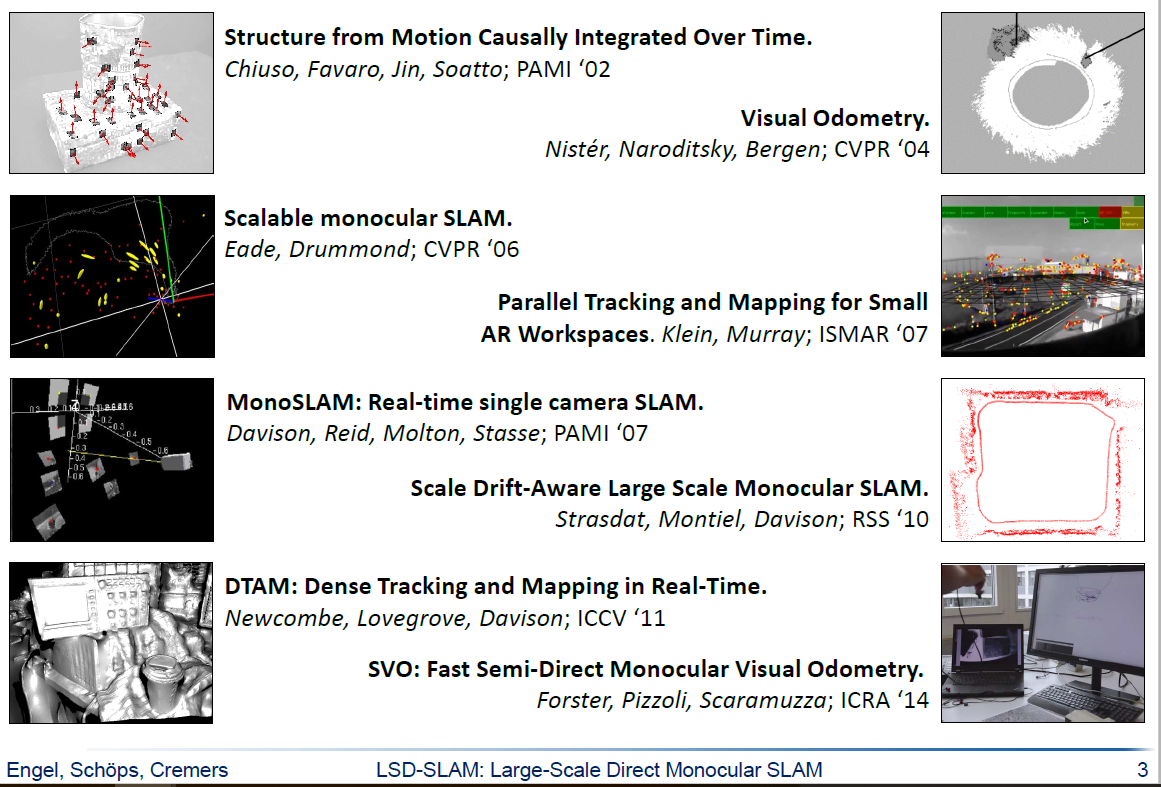 LSD-SLAM : What’s New
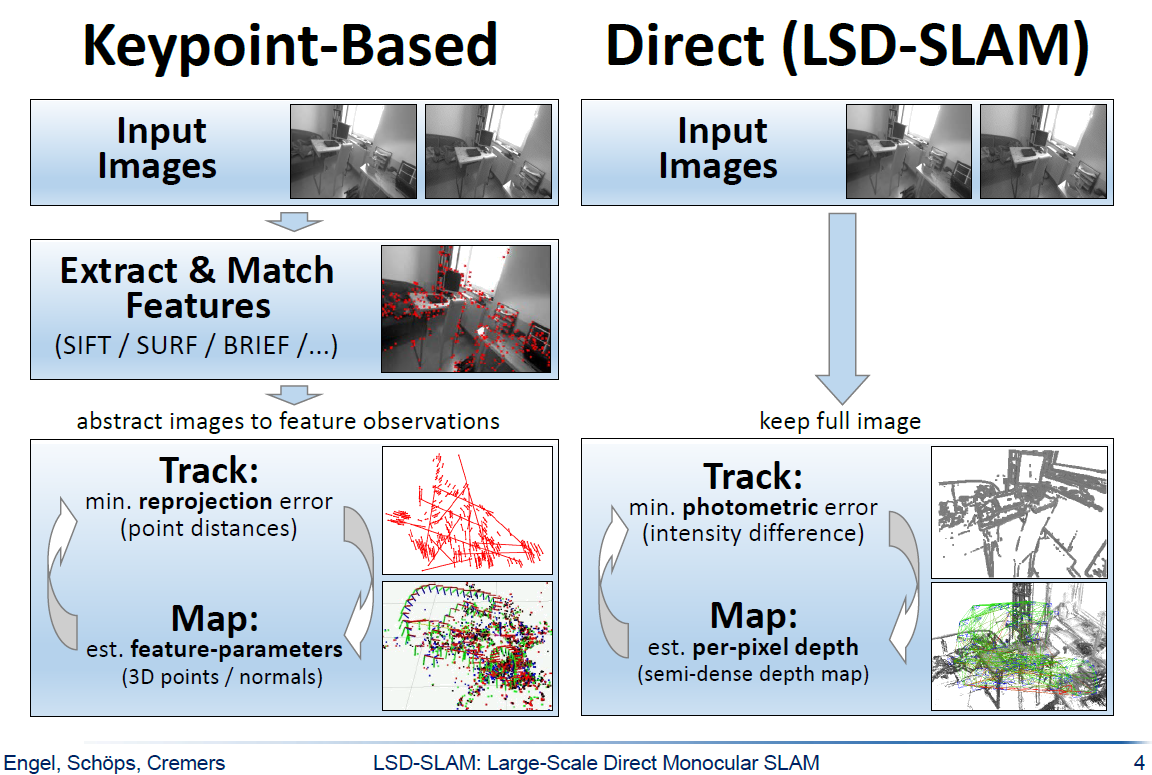 Preliminaries
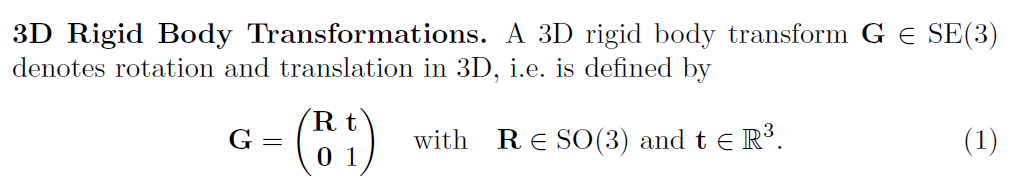 Preliminaries
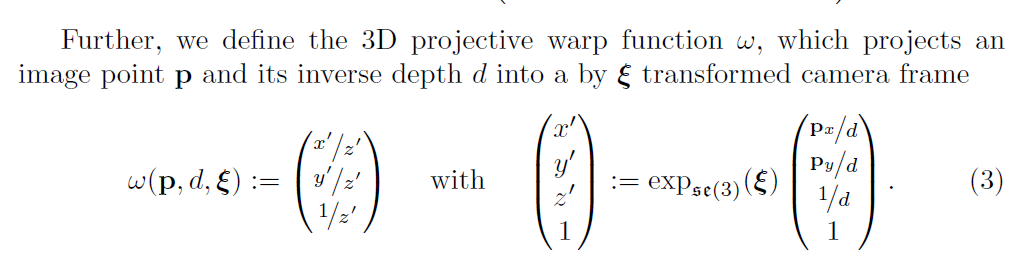 Preliminaries
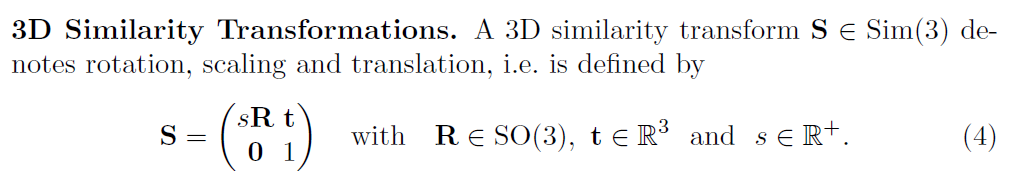 Overview of LSD-SLAM
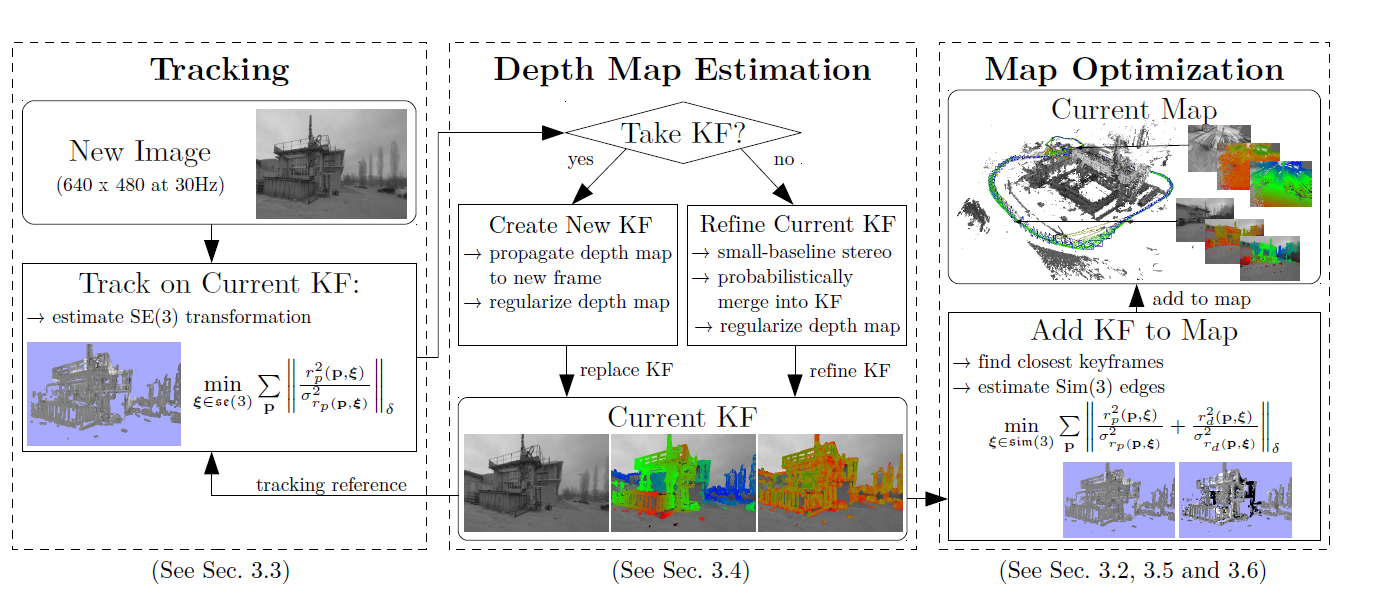